Servicio de Dinamización Deportiva
“LA CUMBRE”              (Desde el 2 al 20 de julio)
AQUAGYM/AQUAERBIC: (ADULTOS) 
Lunes de 11:30-12:15   y  Miércoles de 17:30- 18:15


ACTIVIDADES RECREATIVAS-ACUÁTICAS:
	Lunes de 11:30-12:15  y Miércoles de 17:30-18:15

(PISCINA MUNICIPAL DE LA CUMBRE)
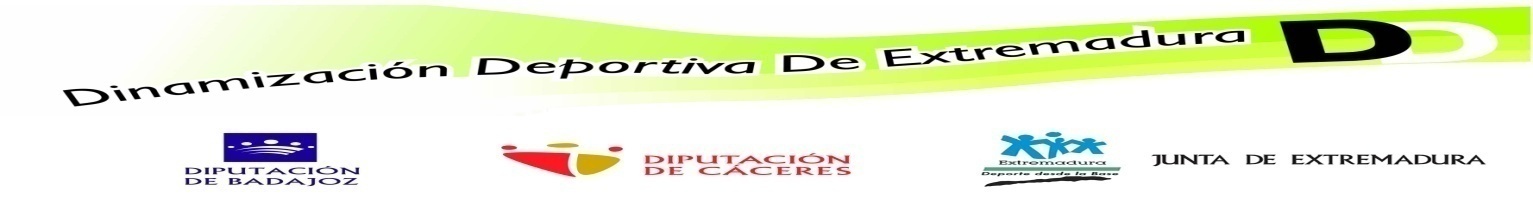 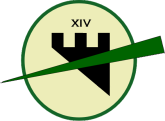